IGRE S TONI – DO, RE
OŠ Spodnja Šiška
Ponovimo solmizacijske zloge.
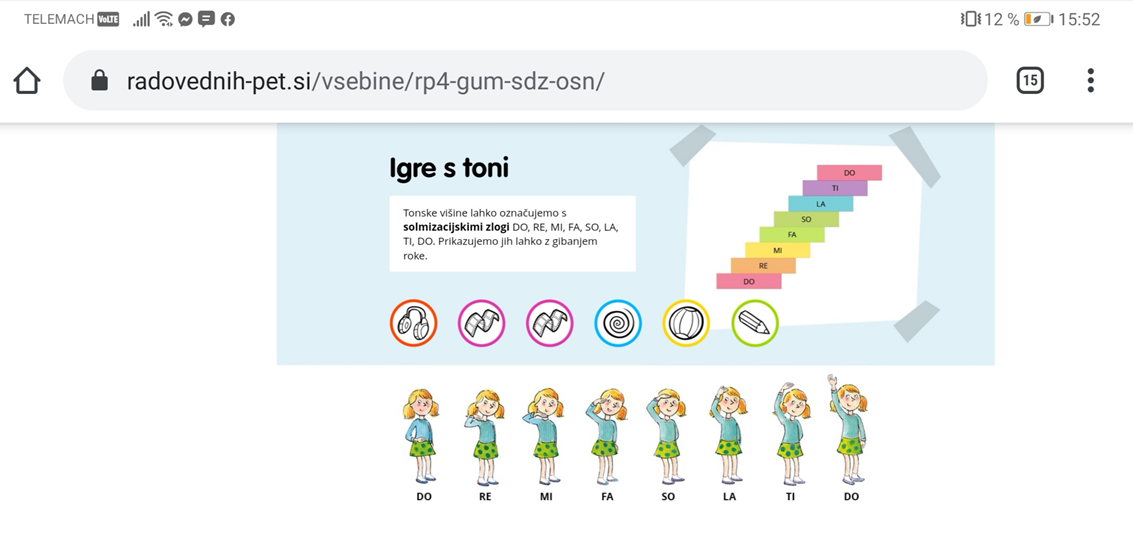 Za pomoč si lahko ogledaš posnetek Solmizacijski zlogi na telesu.
Ponovimo gib roke za tone SO, MI in LA.
Danes bomo spoznali tona DO in RE.
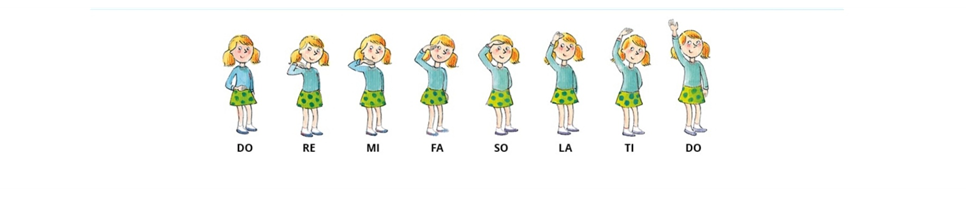 DO
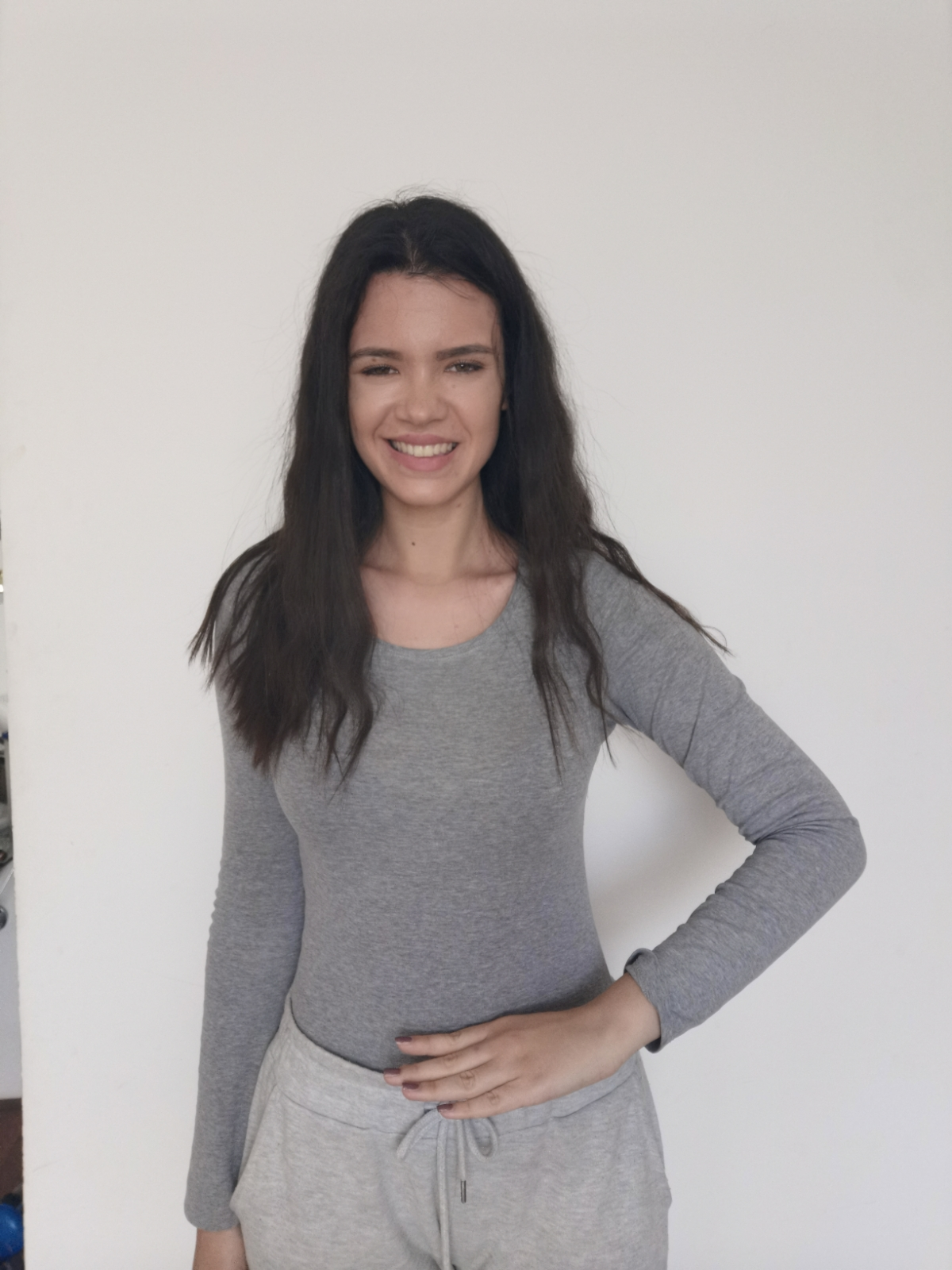 Kako pokažemo ton DO na telesu? 
(glej sliko) 

Sedaj, ko vemo kako ga pokažemo z gibi je čas, da slišimo kako zveni.
Odpri mavrično klaviaturo ( interaktivno gradivo) in pritisni ton DO. 
https://www.radovednih-pet.si/vsebine/rp4-gum-sdz-osn/#
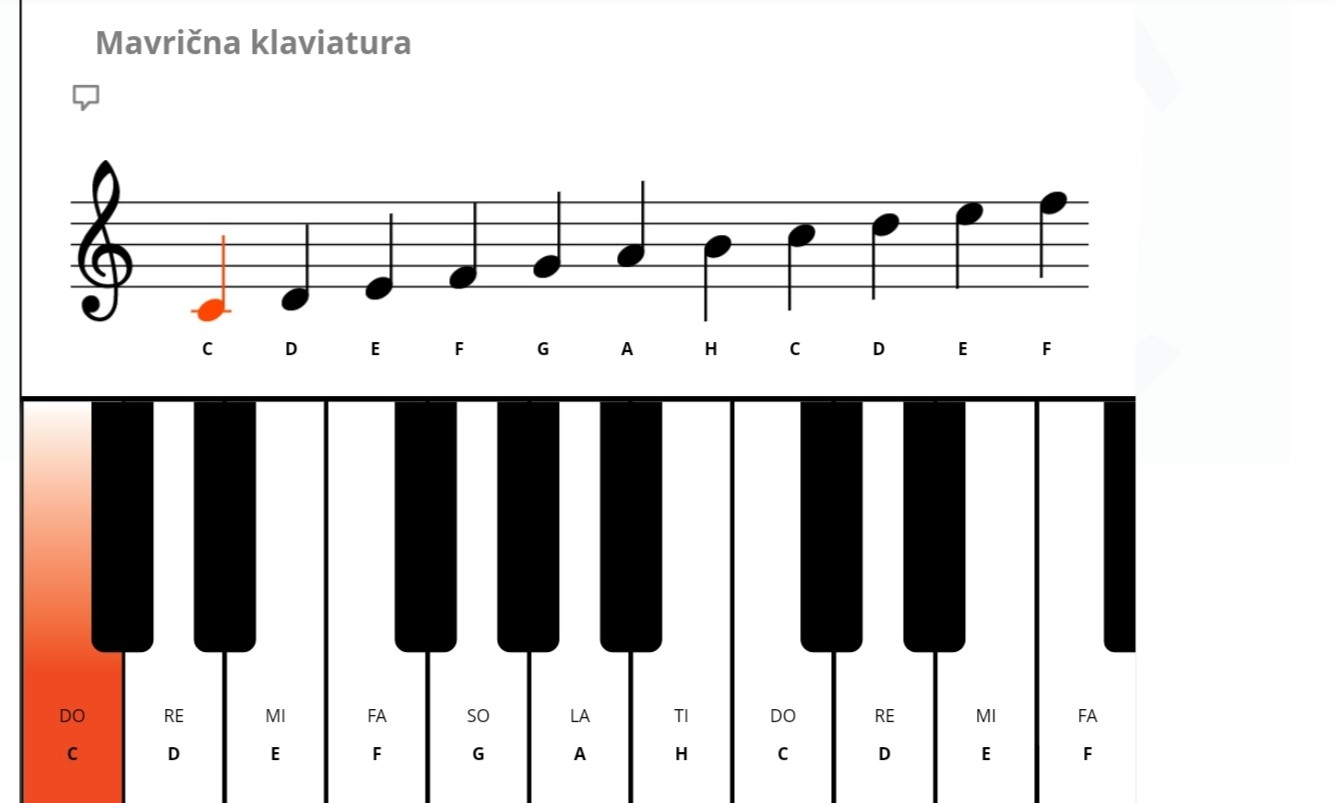 RE
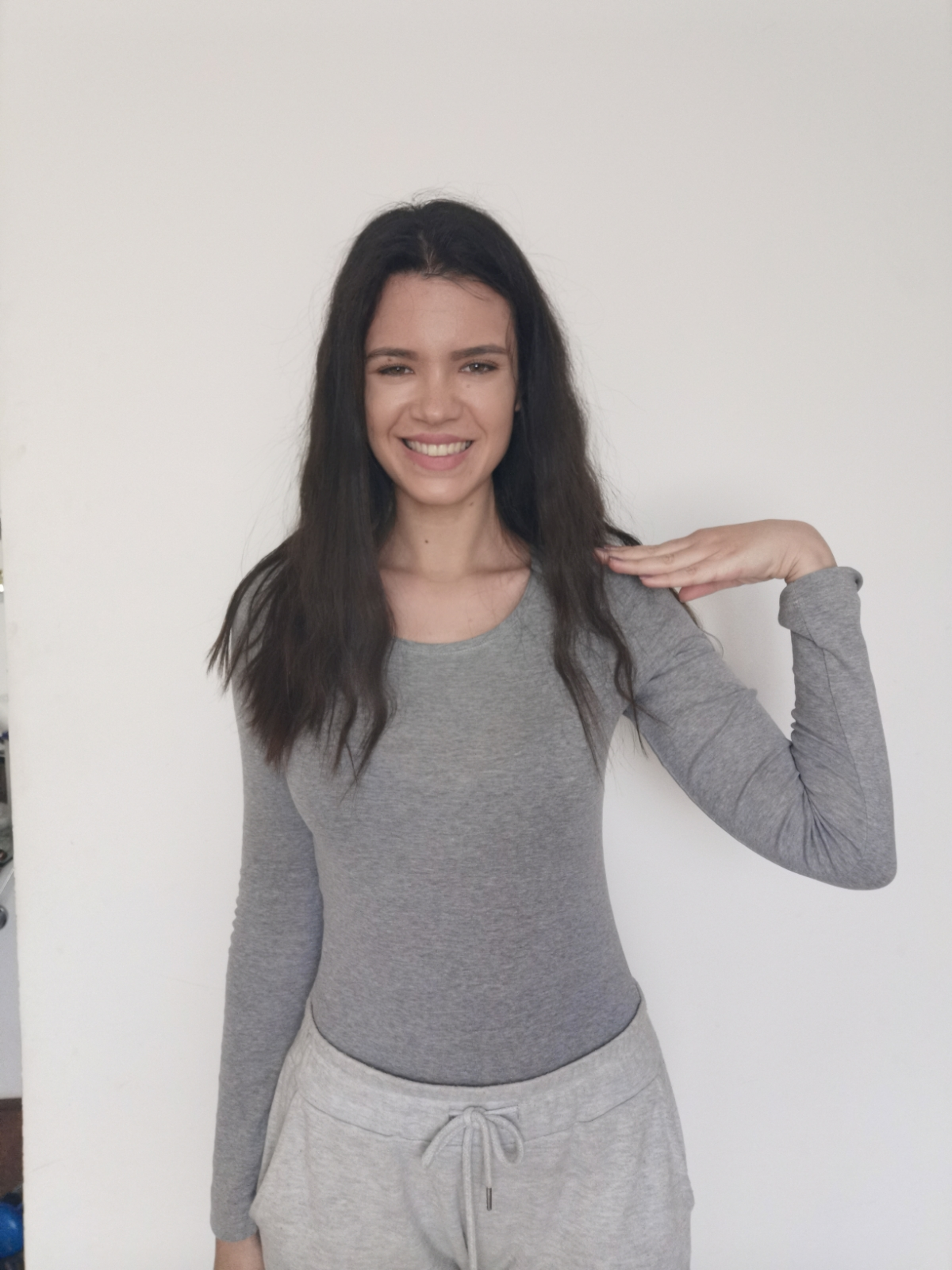 Kako pokažemo ton RE na telesu? 
(glej sliko) 

Sedaj, ko vemo kako ga pokažemo z gibi je čas, da slišimo kako zveni.
Odpri mavrično klaviaturo ( interaktivno gradivo) in pritisni ton RE. 
https://www.radovednih-pet.si/vsebine/rp4-gum-sdz-osn/#
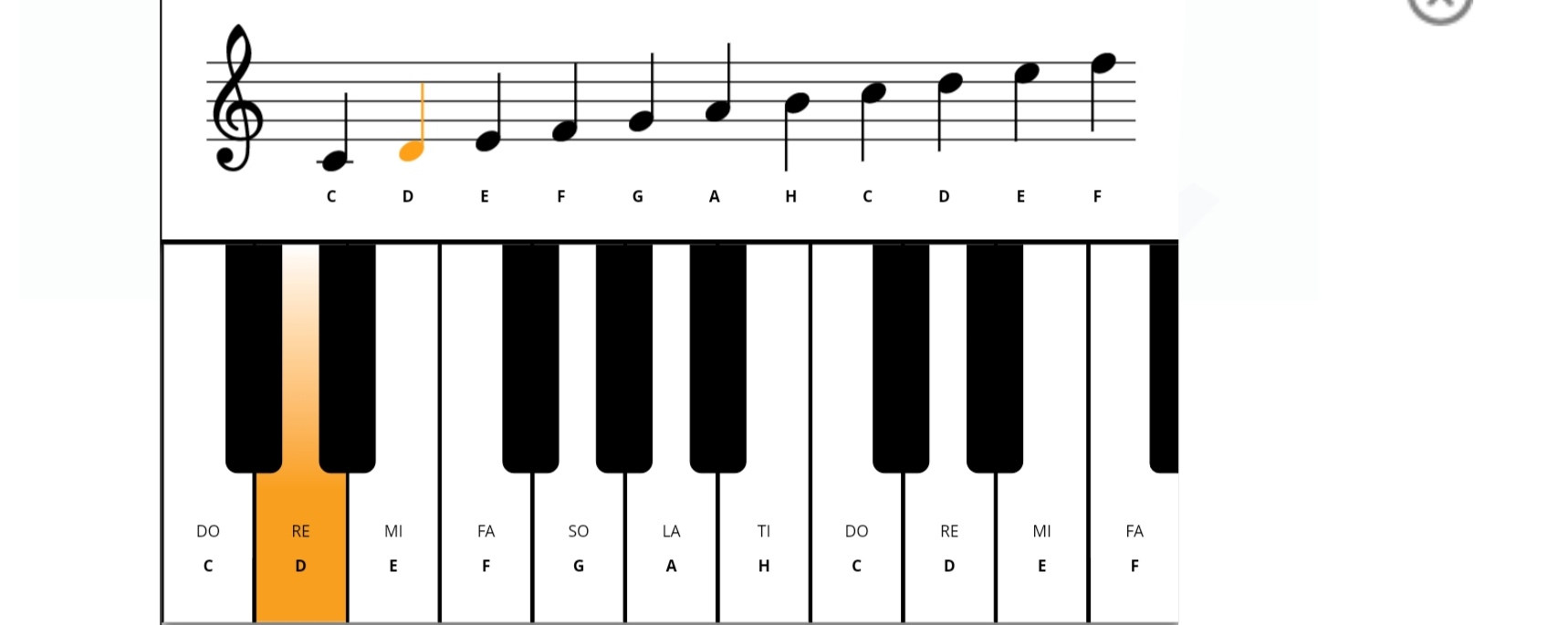 Kje stanujeta DO in RE?
Povemo, da se ton DO nahaja na pomožni črti, ton RE pa v praznini pod prvo črto.
Prostore označimo z rdečim krogom DO in oranžnim krogom RE.
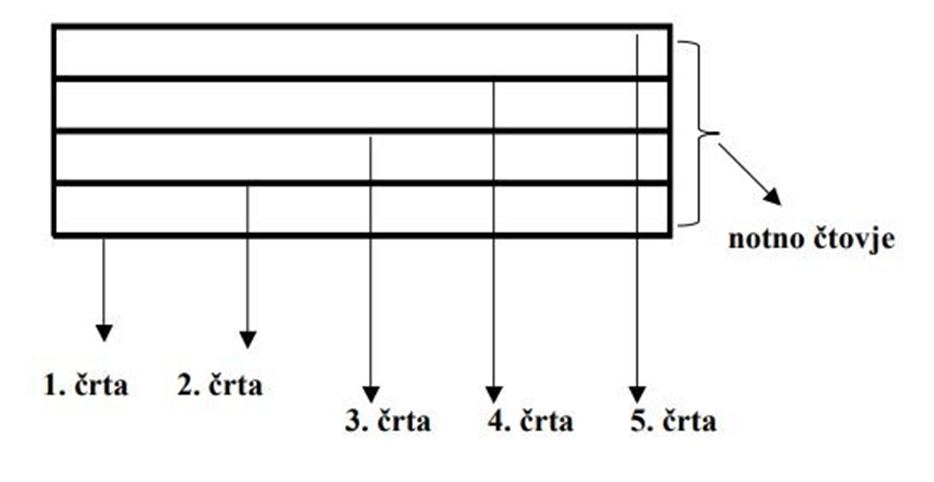 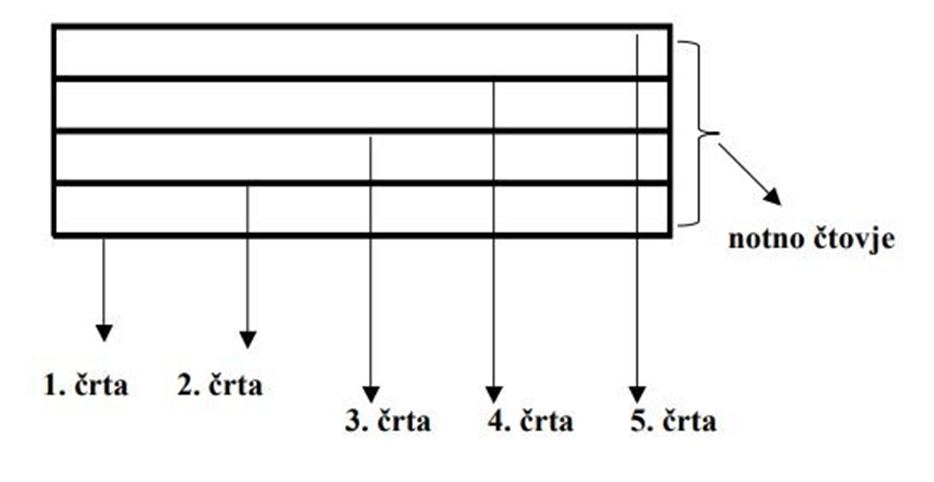 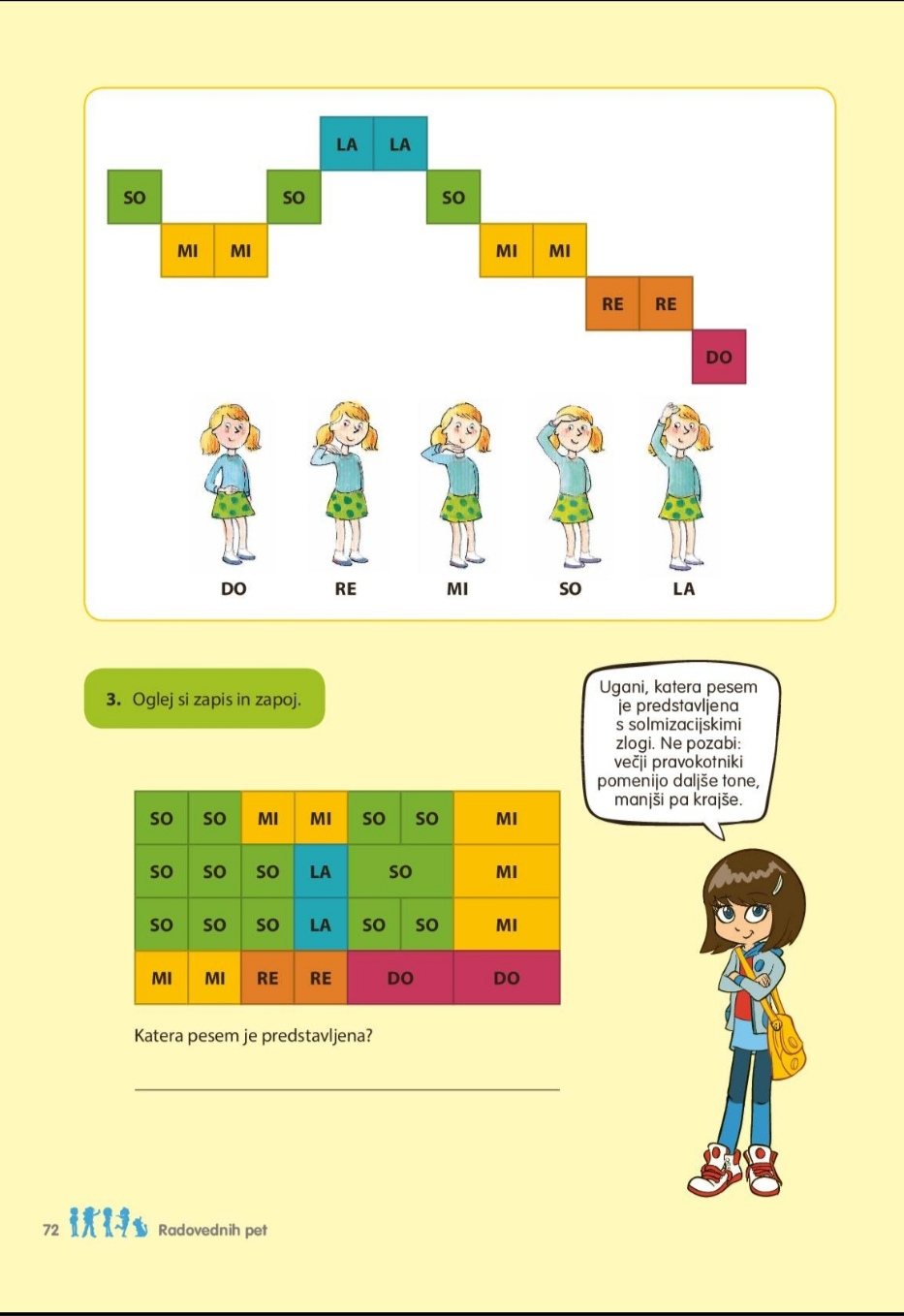 Oglej si zapis in zapoj. 
Odpri delovni zvezek na strani 72. tvoja prva naloga je, da zapoješ
 in pokažeš napisane zloge. 
2.  Preberi zapis v oblačku pri Neži.
3.  Oglej si zapis in zapoj. 
Si ugotovil katera pesem je predstavljena s solmizacijskimi zlogi?
Si pravilno ugotovil rešitev?
Rešitev: Zapis predstavlja pesem z naslovom Jesenska.
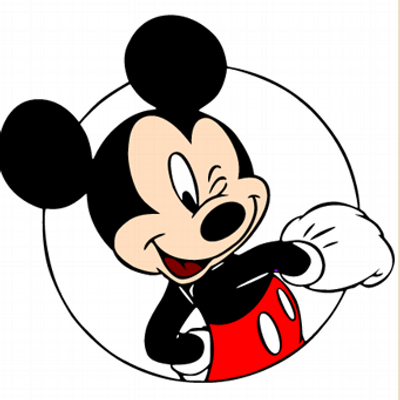 Tako, pa smo prišli do konca.  Vaša naloga je, da rešite naloge v delovnem zvezku na strani 72, v kolikor še niste. 

Lepo se imejte. 